Figure 1. Left: Representative photomicrographs of lesions in the medial prefrontal cortex (top), CA3 region (middle), ...
Cereb Cortex, Volume 26, Issue 7, July 2016, Pages 3000–3009, https://doi.org/10.1093/cercor/bhv112
The content of this slide may be subject to copyright: please see the slide notes for details.
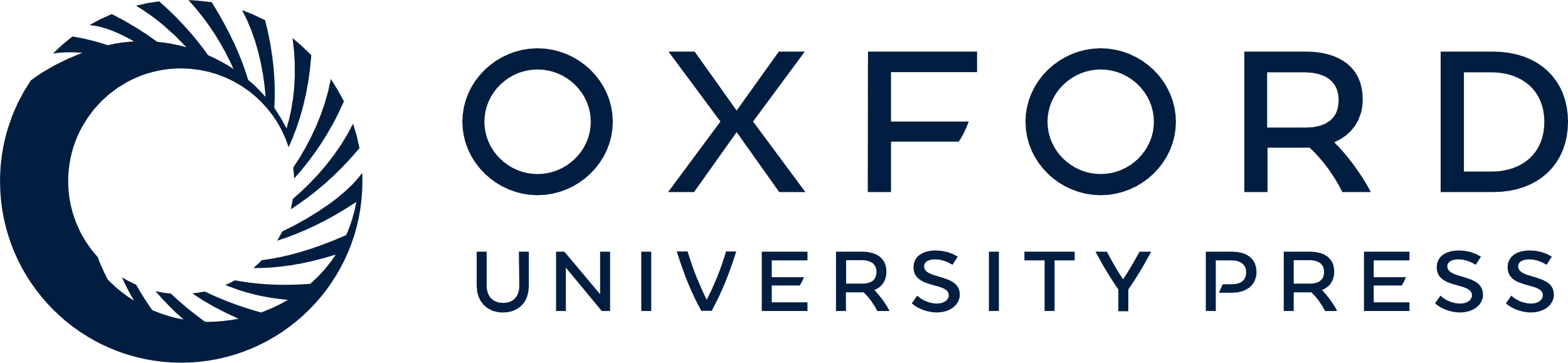 [Speaker Notes: Figure 1. Left: Representative photomicrographs of lesions in the medial prefrontal cortex (top), CA3 region (middle), and injection cannula tract (bottom). The middle part contains an intact side (right) and a lesion side (left) of the dorsal hippocampus CA3 region from the same section. The arrow in the bottom photo indicates the tip of an implanted cannula. Right: Schematic diagram of extent of lesions and sites of injection. The maximal and minimal extent of the lesions is depicted in black and gray, respectively. Both the right and left lesions are presented in one hemisphere. Numbers indicate approximate distance (mm) relative to bregma. Black squares in experiment 2 represent the centers of the tips of the implanted cannulae.


Unless provided in the caption above, the following copyright applies to the content of this slide: © The Author 2015. Published by Oxford University Press. All rights reserved. For Permissions, please e-mail: journals.permissions@oup.com]